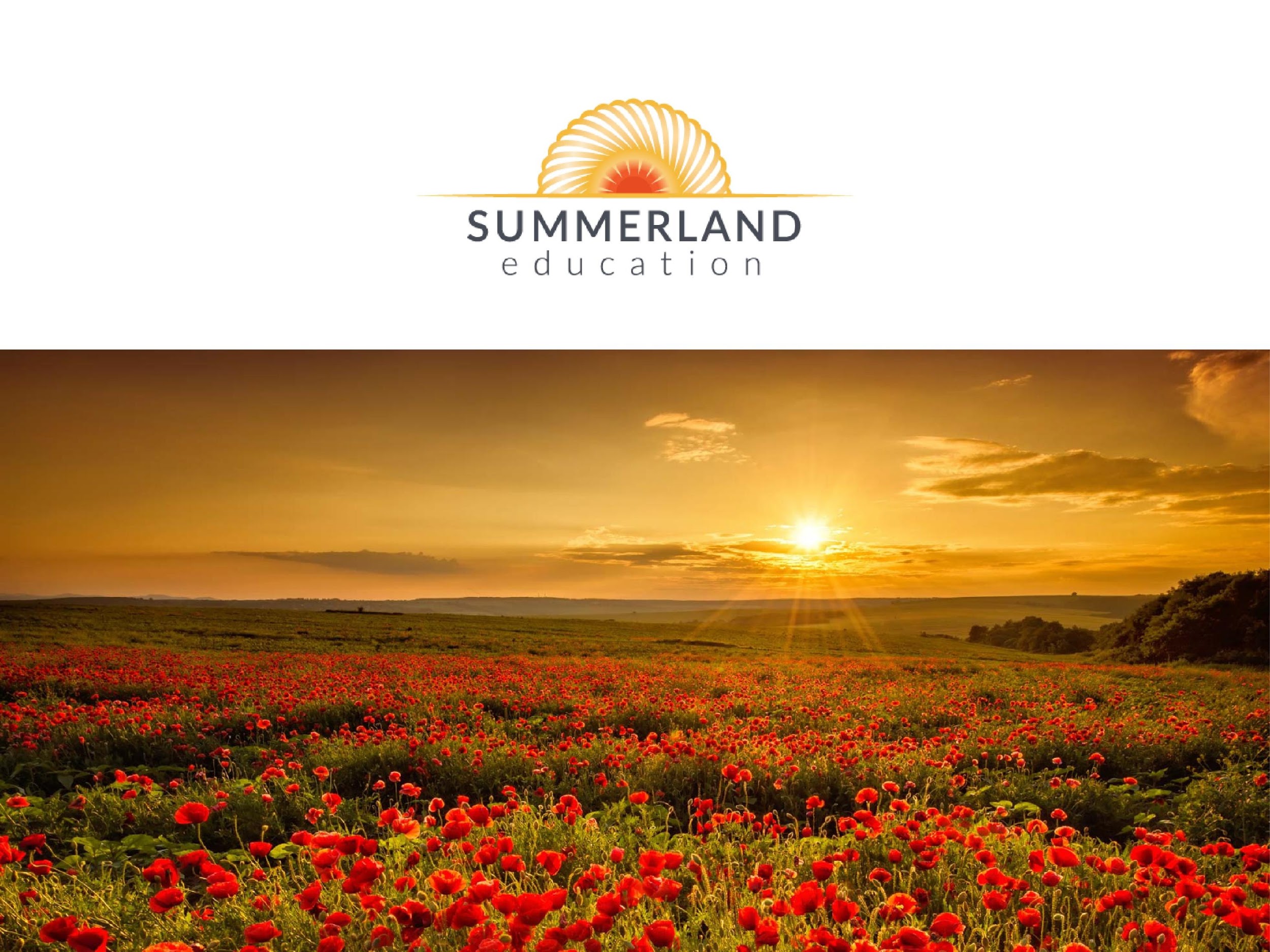 Swimlane Flowchart Tool
©2020  Summerland Education, LLC. All rights reserved.
Swimlane Responsibilities and Symbols
Transformation Analysis – Current State and Future State
People Symbols
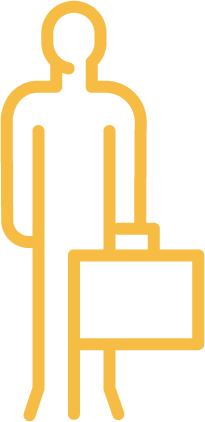 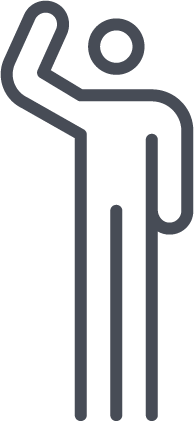 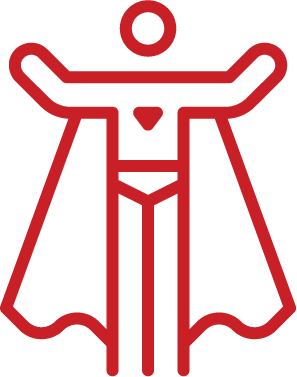 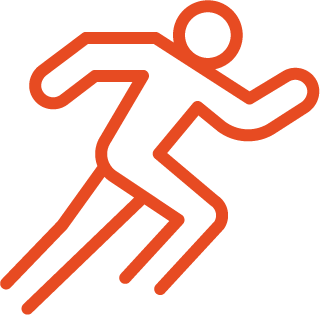 Superhero
adds value
Single Customer
Owner
Doer
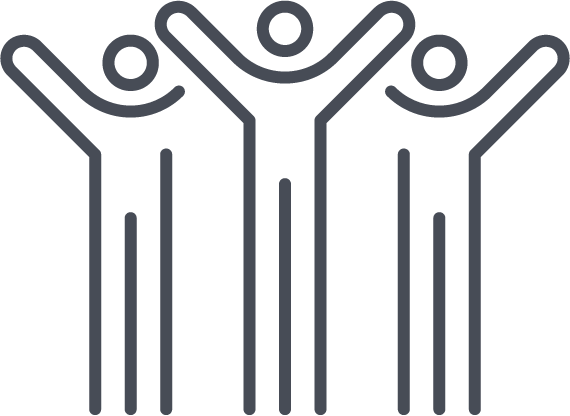 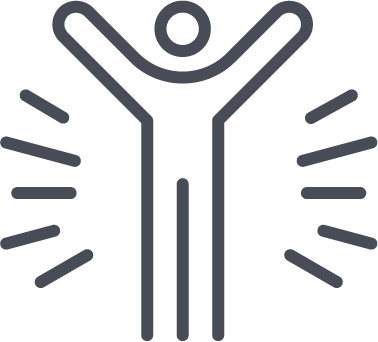 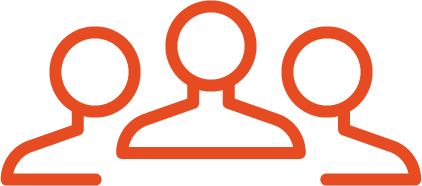 Stakeholders
Happy Customer
Customer Group
©2020  Summerland Education, LLC. All rights reserved.
Process Symbols
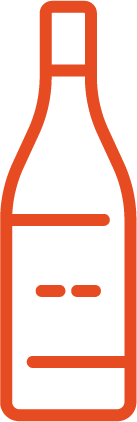 Database
Square  = Manual Process Step
Round Rectangle = Electronic Process Step
Bottleneck/Pain
Diamond = Decision
Document
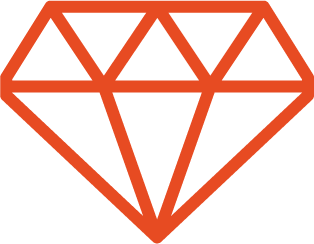 Product Value/Pleasure
Workflow Direction Indicators
©2020  Summerland Education, LLC. All rights reserved.
Current State Example Layout
Decision
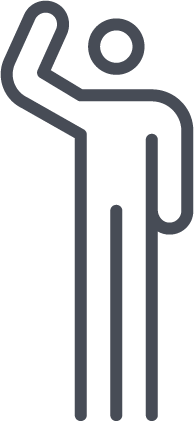 Step
Step
Step
Food Drinks
Customer
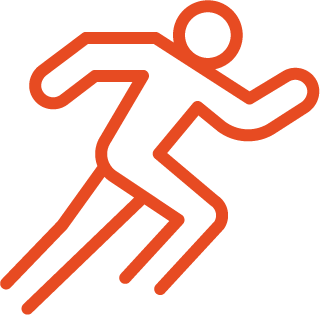 Step
Step
Doer
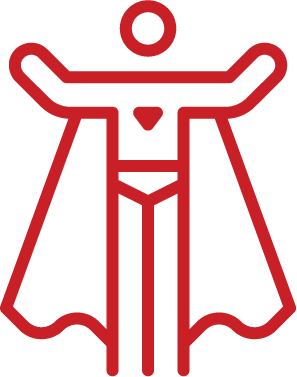 Step
Yes
Super hero
What is goal for Owner?
What is goal for Customer
Where is Value Added?
Where are Bottlenecks?
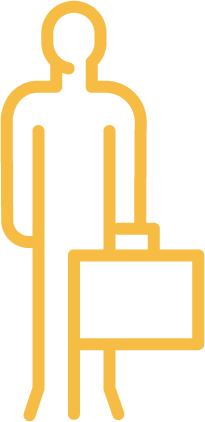 Decision
Step
No
Owner
©2020  Summerland Education, LLC. All rights reserved.
Future State Example Layout
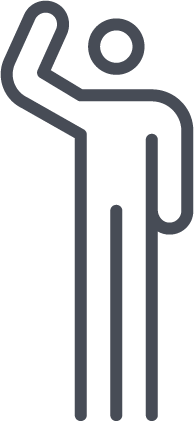 Electronic Process
Electronic Process
Step
Electronic Process
Food  Drinks
Customer
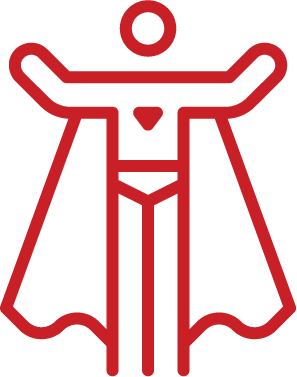 Database
Yes
Step
Decision
Super hero
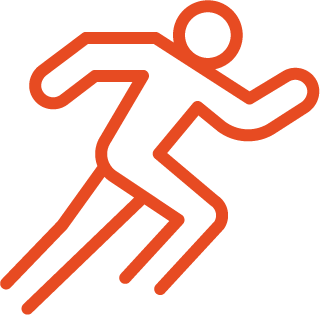 Step
No
What is goal for Owner?
What is goal for Customer
Where is Value Added?
Where are Bottlenecks?
Doer
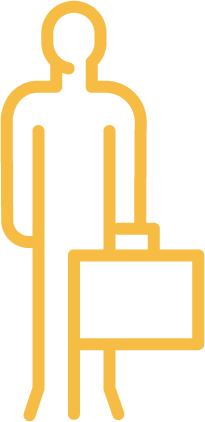 Step
Owner
©2020  Summerland Education, LLC. All rights reserved.
Current State Example Layout
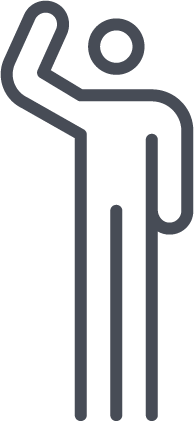 Customer
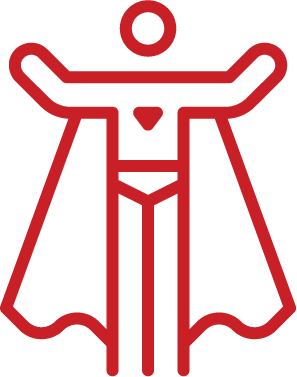 Super hero
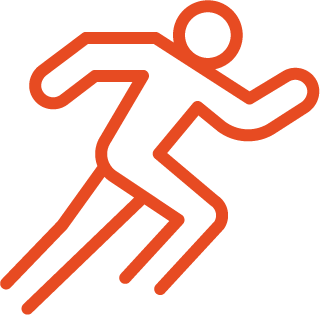 Doer
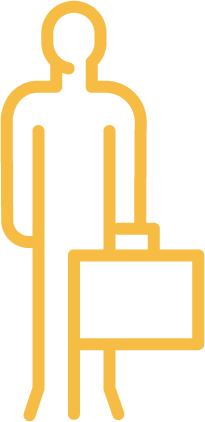 Owner
©2020  Summerland Education, LLC. All rights reserved.
Future State Example Layout
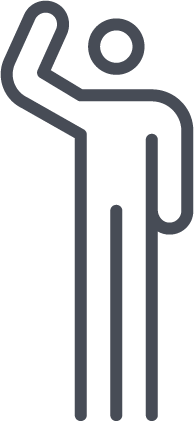 Customer
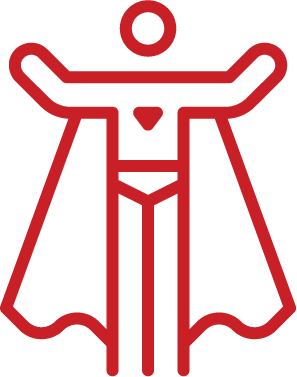 Super hero
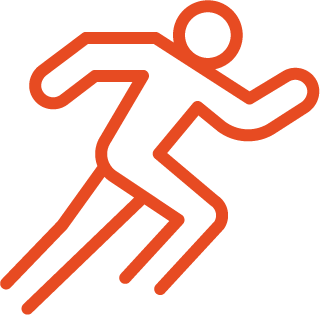 Doer
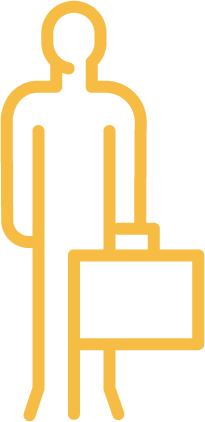 Owner
©2020  Summerland Education, LLC. All rights reserved.